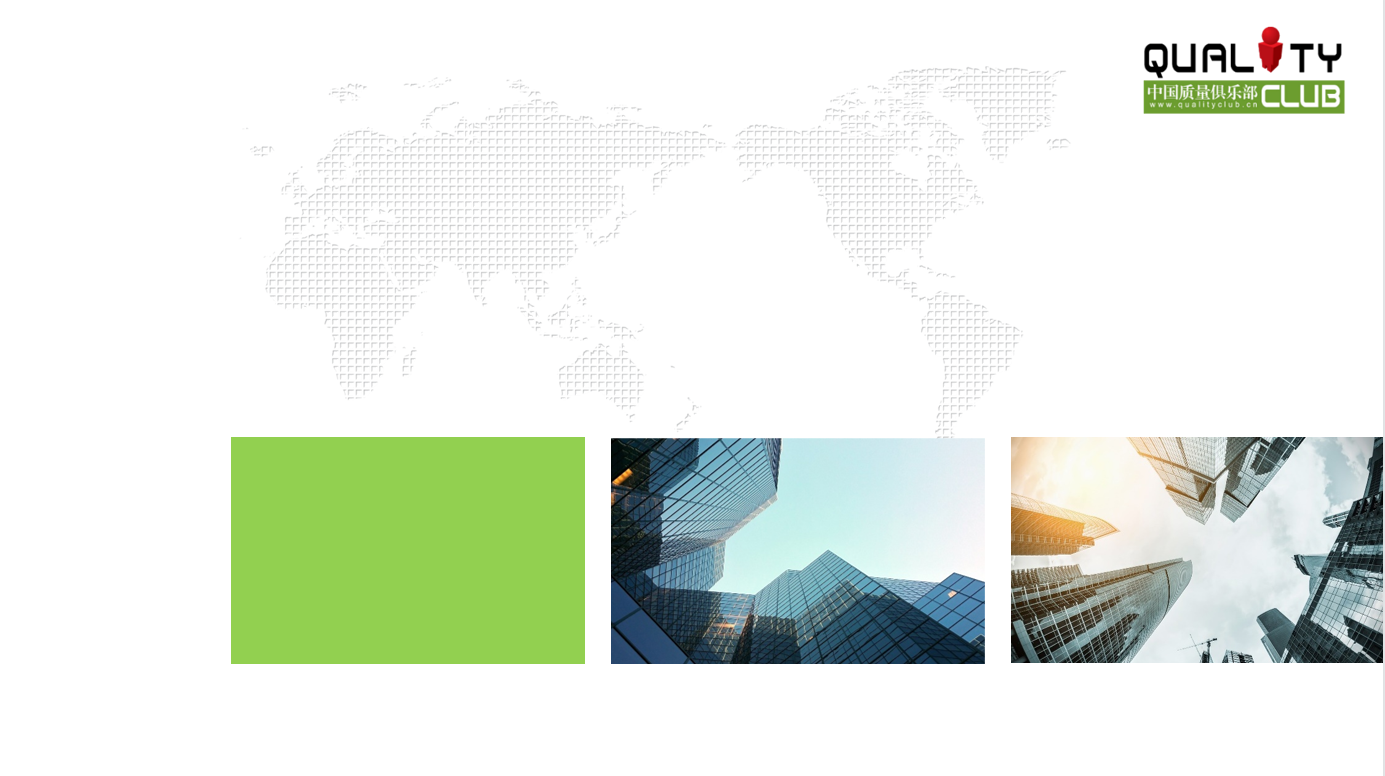 常用方法—8D法
目录
Contents
第一章
8D法概述
第二章
8D法实施步骤
第三章
8D法具体适用条件
第四章
8D法在制程中的应用
8D法概述
8D: 8 Disciplines of Problem Solving
解决问题的8个步骤，即团队导向问题解决方法。由8个步骤和一个准备步骤组成
8D 是解决问题的一种工具，通常是客户所抱怨的问题要求公司分析，并提出永久解决及改善的方法，比改善行动报告 (Corrective Action Report) 更为严谨。
8D 是福特开发的一种解决问题的方法，更是一种彻底解决问题的文化。
8D法概述
8D能给我们带来什么好处？
建立团队，训练合作技巧，提升个人能力！
     (组织，沟通，团队协作，分析，表达）
推进有效的问题解决和预防技术，防止同类问题再发生，提高质量和生产率！
快速圆满解决问题，提高客户满意度，取得更多订单！
8D法概述-相关术语
8D相关术语
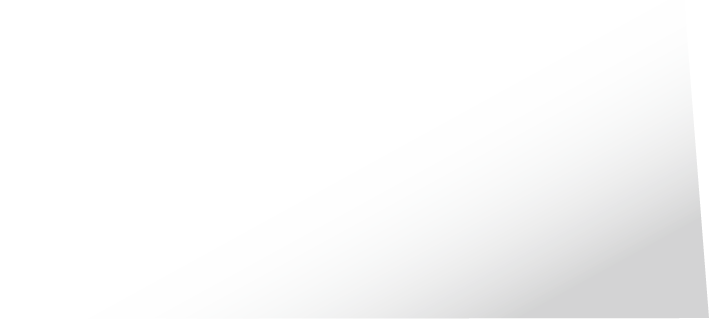 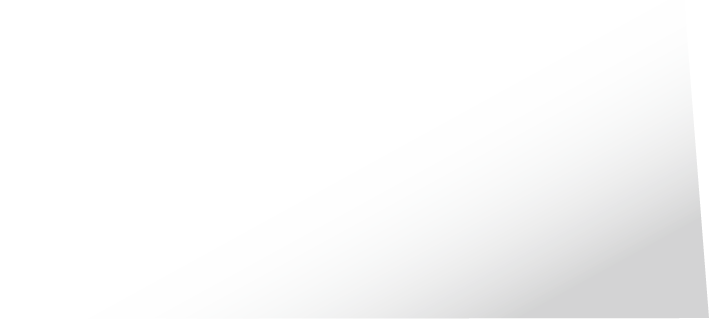 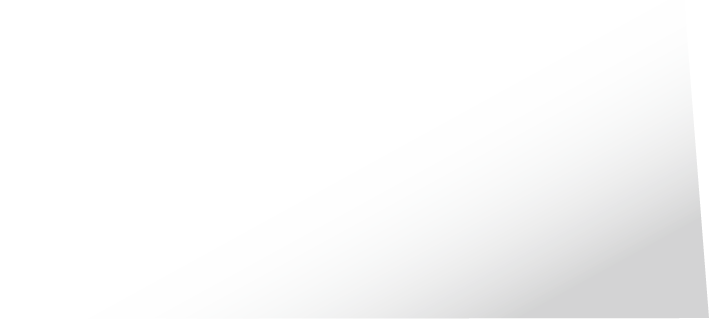 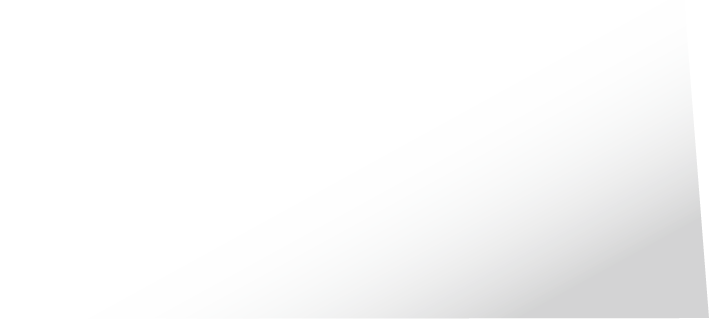 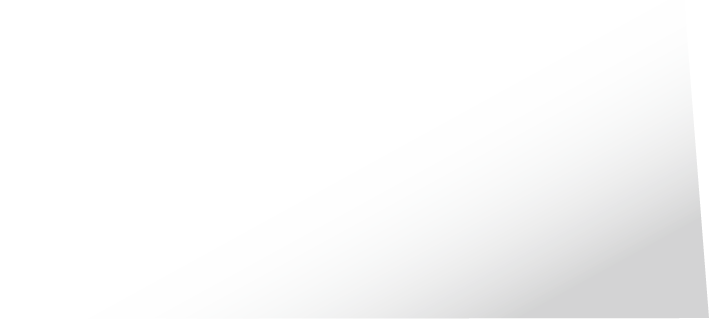 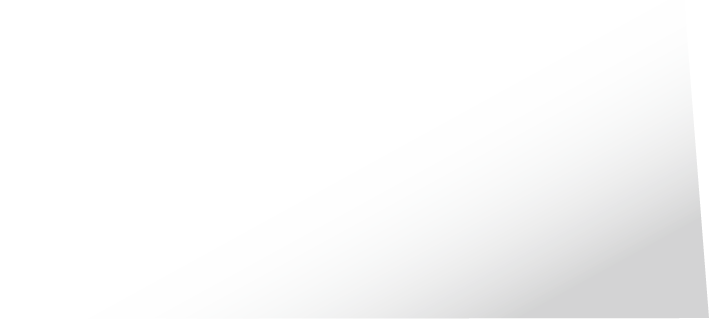 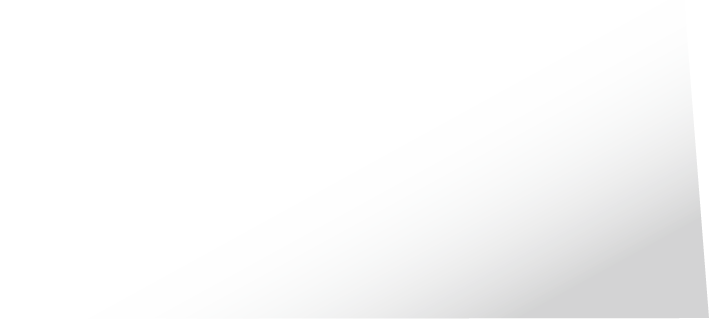 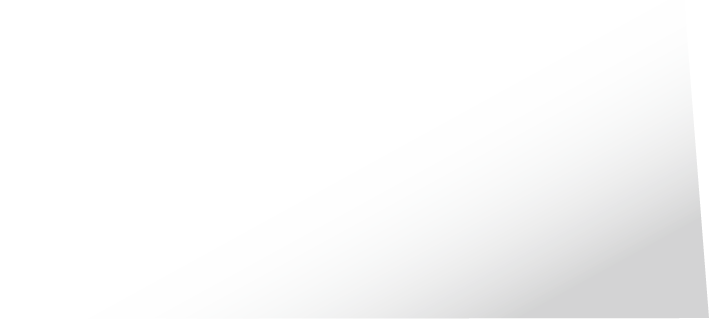 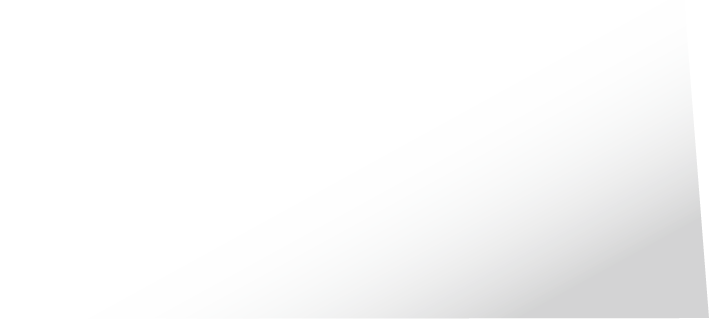 D0
D3
D2
D1
D8
D5
D6
D7
D4
8D准备-了解问题
实施和验证临时措施
问题描述
成立小组
团队祝贺
确定纠正措施
实施和验证纠正措施
预防再发生
确认和验证根本原因
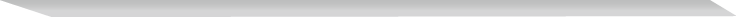 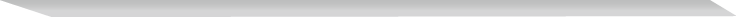 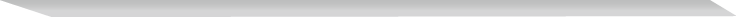 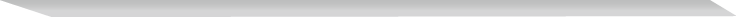 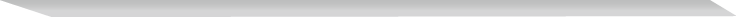 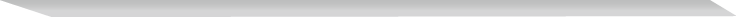 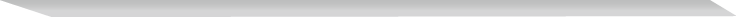 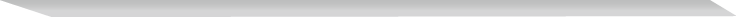 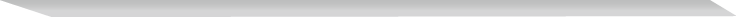 8D法的实施步骤
确定识别可能
的原因
选择最有可能
的原因
最有可能的原因
是根本原因吗?
识别可能的解决
方法
8D法的实施步骤
8D法的实施步骤
8D法具体适用条件
解决当过程能力指数低于其应有指数值时所出现的问题。
需要在统计制程管制与实际品质提升之间建立联系时。
当大量客户投诉事件发生，需要提供解决问题的方法时。
需要对重大事故发生后的问题进行解决时。
解决不合格产品的相关问题时。
解决反复出现的问题时。
需要组织或团队力量解决问题时。

应该指出的是，并不是所有问题都适合用8D法进行解决。8D法主要针对重复发生的、一直没有解决的、比较重大的问题。
8D法在制程中的应用
某企业包装车间关于8D法的应用案例
某企业包装车间在使用机用膜时频繁出现断裂现象，造成包装进度延迟，影响产品交付。生产管理部、品质保障部、销售部、库房管理部等人员组成问题解决小组，专项解决该问题。
一、问题描述
问题解决小组对问题出现的时间、地点、相关人员、次数以及产生的后果、不良影响等进行详细描述。
二、确认临时措施
品质保障部安排人员到机用膜生产厂家了解问题原因，对现有机用膜进行全数检验。
三、查找根本原因
小组成员运用因果图法、矩阵表法、柏拉图法确定根本原因是产品堆放高度有误、包装方式不合理。
四、制定并验证纠正措施
小组提出修改搬运作业方法和改变包装方式的纠正措施，并进行小批量实施验证，确定其可行性。
五、制定永久纠正措施
小组制定了永久纠正措施，内容包括修改作业流程和规范等，经过30天的执行，验证了永久纠正措施的有效性，临时措施中的全数检验措施取消。
六、避免再次发生
小组将永久纠正措施进行标准化并进行广泛宣传培训。
七、小组祝贺
经过成本核算，小组对问题的快速解决为企业减少损失20 000元，获得企业领导的认可和表扬。
中国质量俱乐部                   2023年度9-10月份开课计划
●凡报名参加线上远程教学的同学，可在5年内免费参加同主题的线下课程
●课程赠送老师授课工具包，方便大家复习转化。
●会员企业参加学习，可联系班主任，参加优惠活动。
报名咨询电话：021-52961817
/18964084928
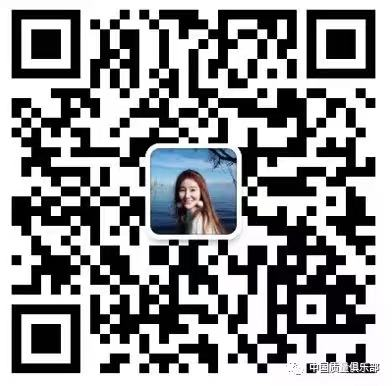 中国质量俱乐部                          2023年度沙龙计划
●10月15日珠三角地区质量人交流会将于广州举办
●11月17日第九届企业改进案例大赛将于成都举办
●11月18日第16届中国质量俱乐部年会将于成都举办
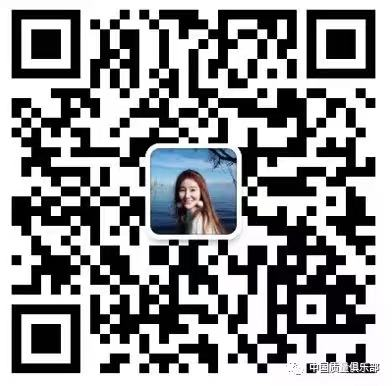 线下交流、持续提升
扫描二维码即可报名